সবাই কে শুভেচ্ছা
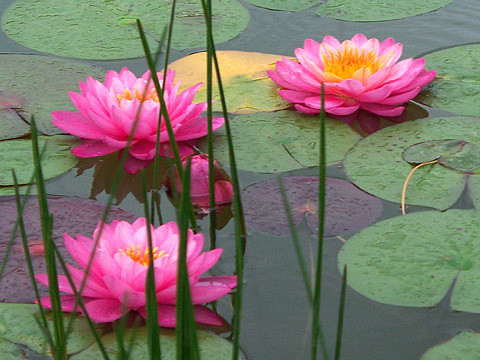 শিক্ষক পরিচিতি মোঃ আবুল কালম আজাদসহকারী শিক্ষকবড়বিলা পূর্বপাড়া সঃ প্রাথমিক বিদ্যালয়
ধুনট.বগুড়া
পাঠ পরিচিতি শ্রেণিঃচতুর্থ বিষয়ঃ বাংলাদেশ ও বিশ্ব পরিচয় সময়ঃ৪০ মিনিট
শিখন ফল১৫.২.৩ বাংলাদেশর প্রাকৃতিক সৌন্দর্য মণ্ডিত কয়েকটি স্থানের প্রাকৃতিক সৌন্দর্যের বর্ণনা দিতে পারবে। (সুন্দরবন,কক্সবাজার সমুদ্র সৈকত,রাঙামাটি,বান্দরবন,কুয়াকাটা,সেন্টমাটিন,জাফলং।
পাঠের অনুকূল পরিবেশ সৃষ্টি
এসো আমরা কিছু ছবি দেখি
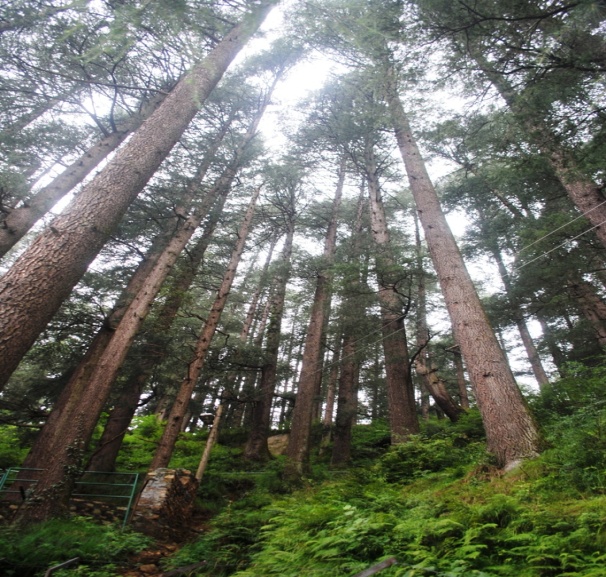 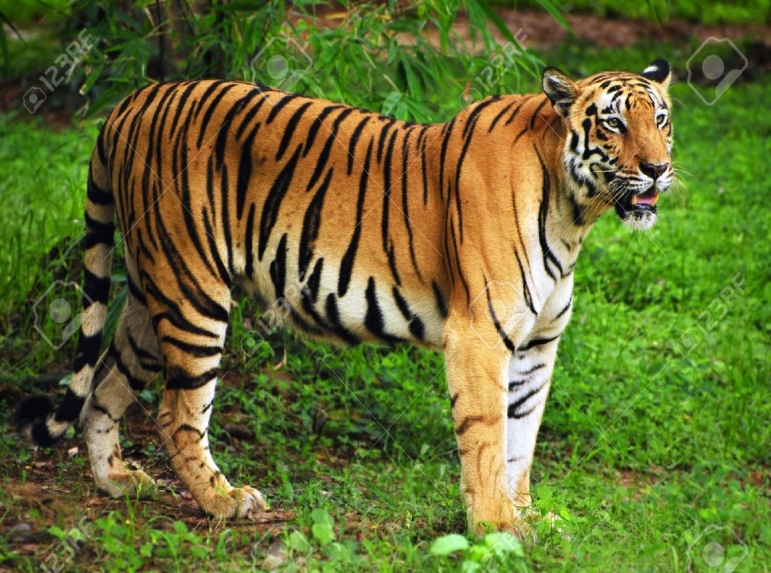 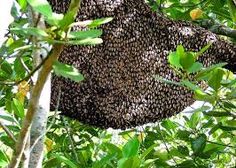 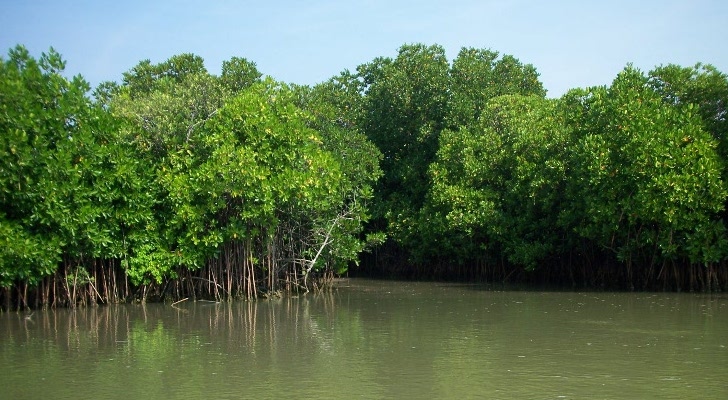 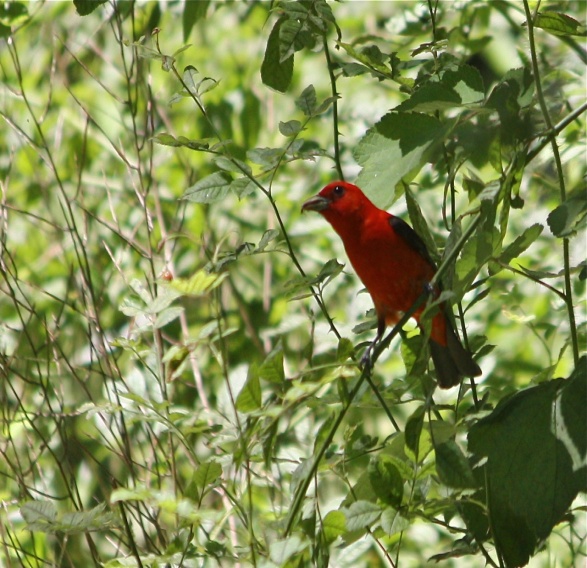 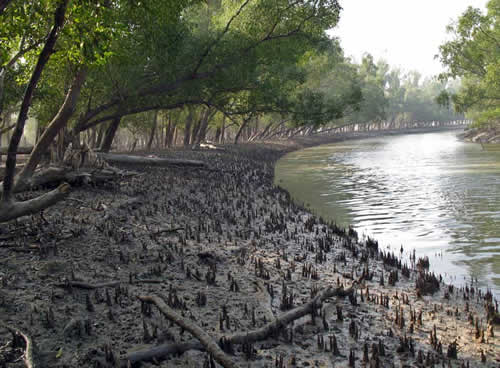 ছবি গুলো দেখি এবং নিজেরা চিন্তা করি
পাঠের শিরোনামঃআমাদের বিদ্যালয়পাঠ্যাংশঃসুন্দরবন
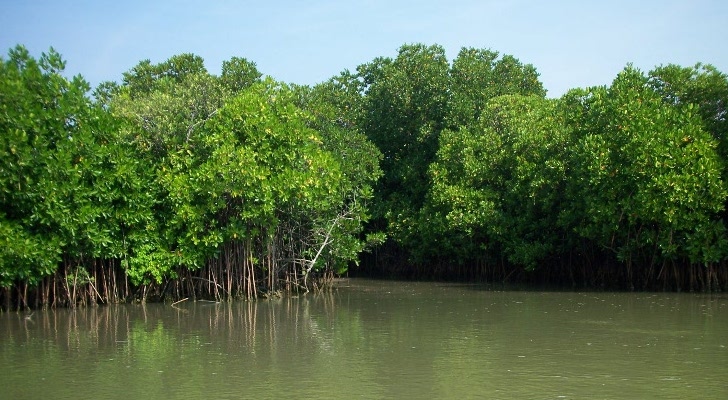 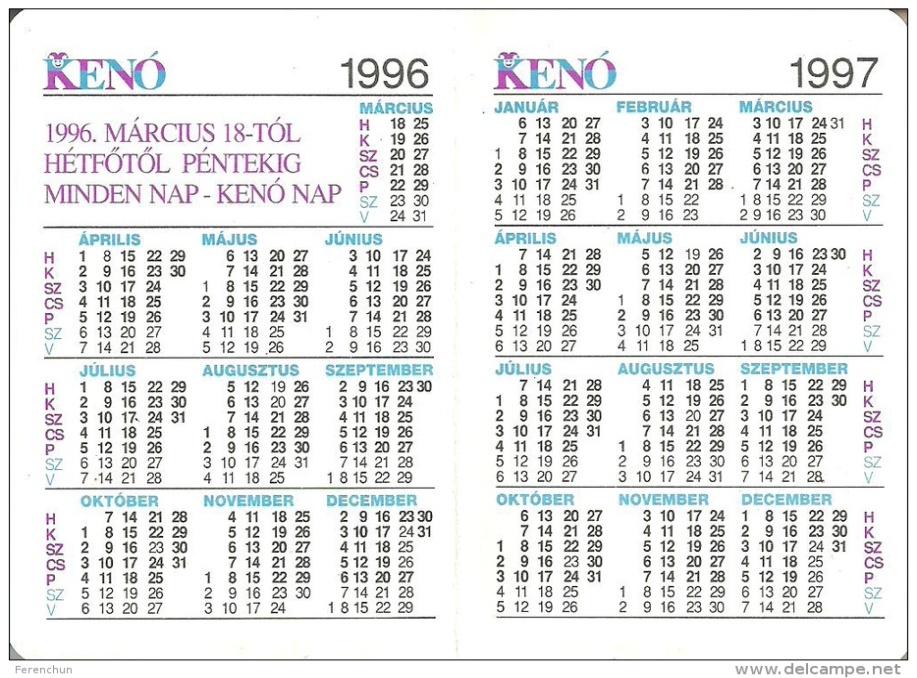 সুন্দরবন বিশ্বের একটি অনন্য সুন্দর প্রাকৃতিক নিদর্শন । 
সুন্দরবন বাংলাদেশের দক্ষিনে বঙ্গোপ্সাগরের তীরে অবস্থিত দেশের বৃহত্তম বনভুমি।এটি পৃথিবীর বৃহত্তম ম্যানগ্রোভ বন।
ইউনেস্কো ১৯৯৭ সালে একে একটি বিশ্ব ঐতিহ্য হিসাবে 
স্বীকৃতি দিয়েছে, যা আমাদের জন্য অত্যন্ত গর্বের বিষয়।
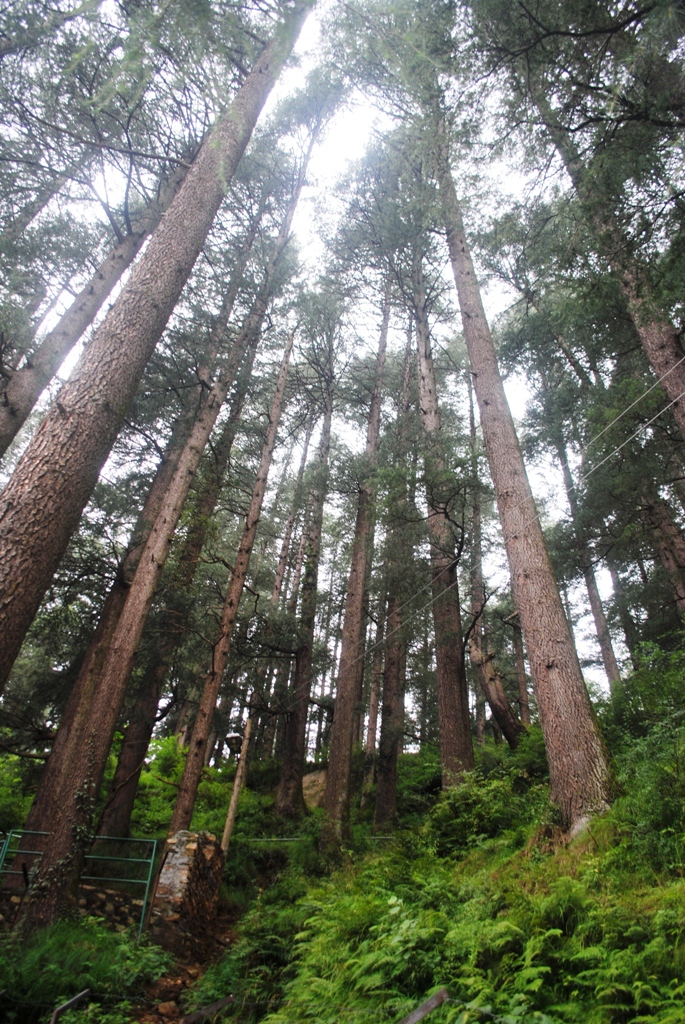 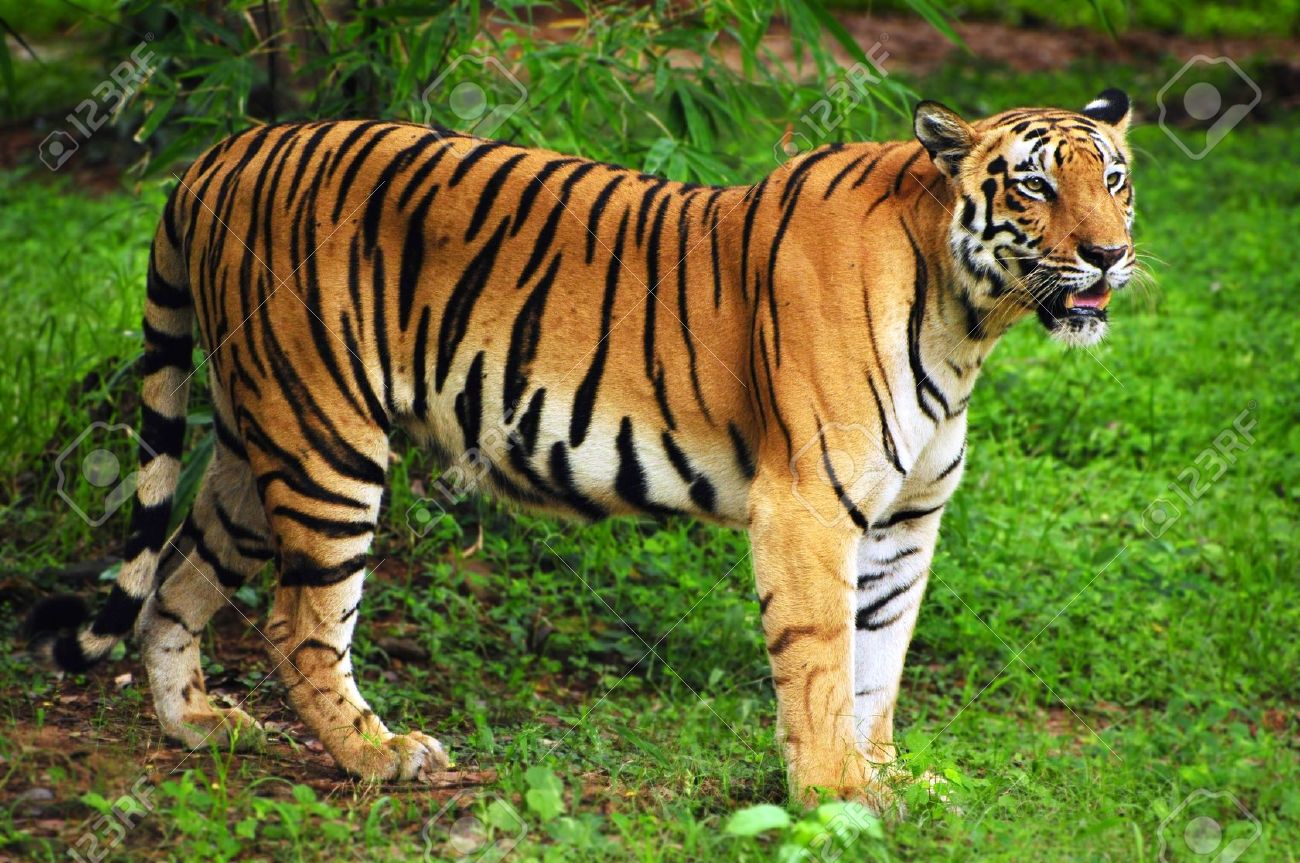 সুন্দরবনের প্রধান উদ্ভিদ সুন্দরি বৃক্ষ।এ জন্য এর নাম হয়েছে সুন্দরবন। এ ছাড়া আরো ও নানা জাতের বৃক্ষ রয়েছে।
পৃথিবী বিখ্যাত রয়েল বেঙ্গল টাইগারের আবাসস্থল সুন্দুরবন।
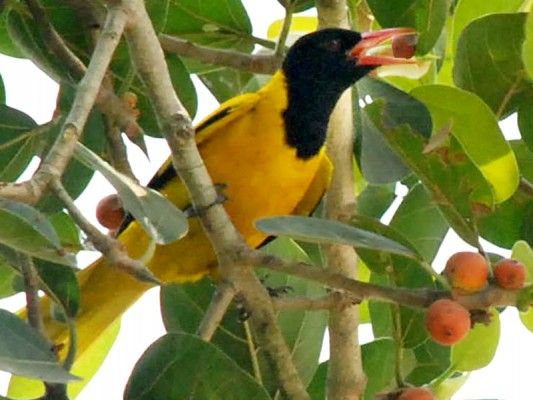 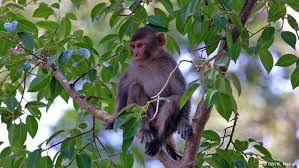 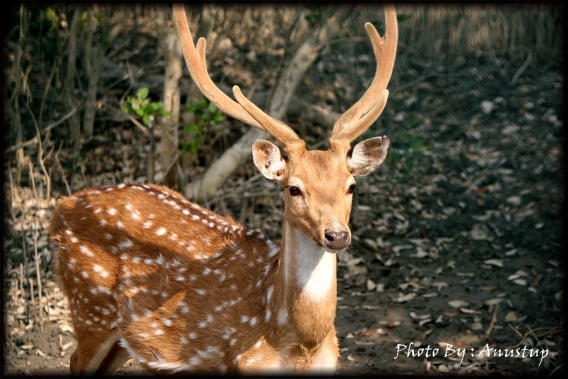 পাখি
বানোর
হরিণ
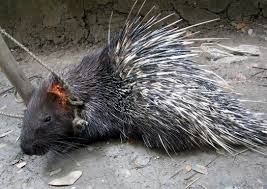 এগুলো সুন্দরবনে বাস করে।
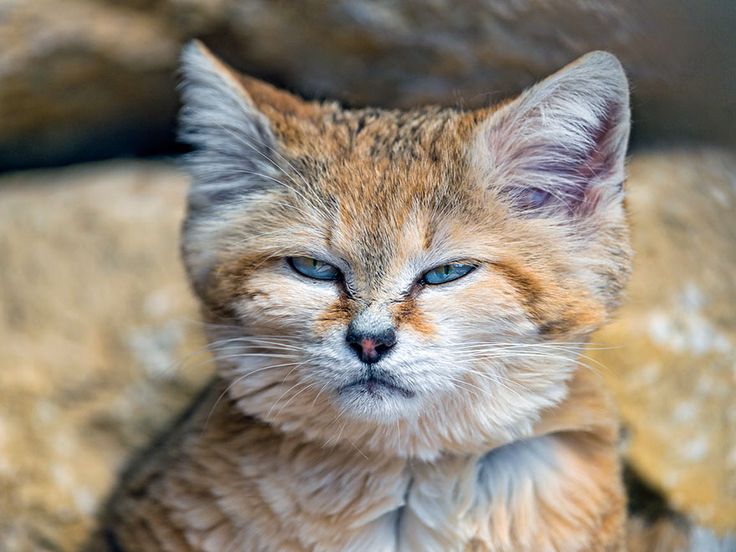 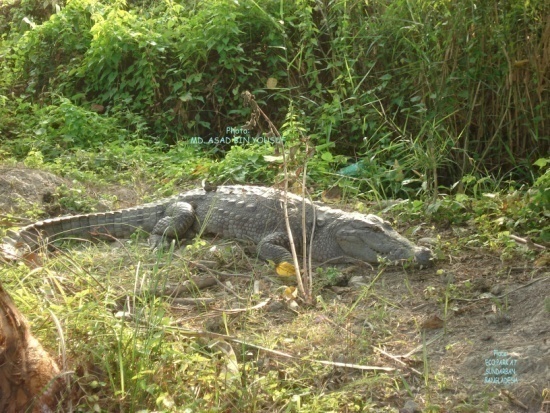 বনবিড়াল
সজারু
কুমির
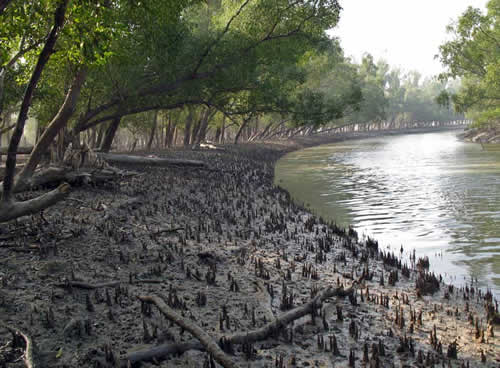 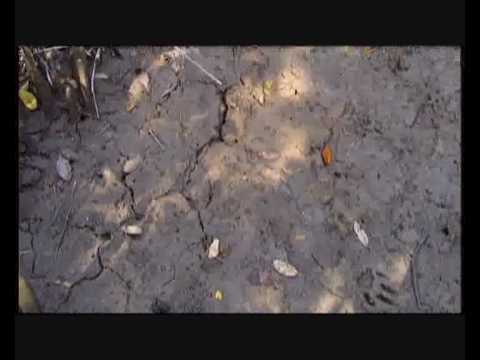 বনের মাঝ দিয়ে বয়ে গিয়েছে অসংখ্য খাল ও ছোট ছোট নদী।
সুন্দর বনের মাটি খুব উর্বর
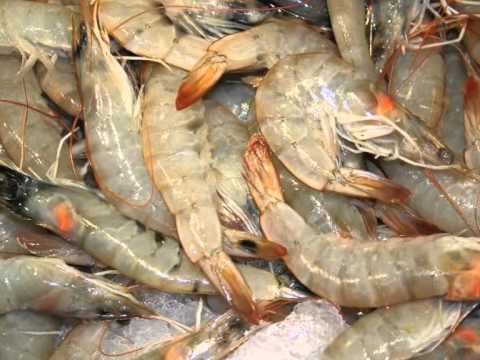 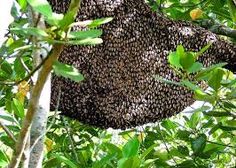 মাছ
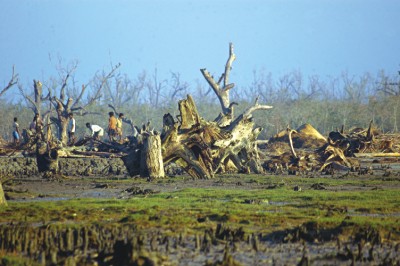 মধু
সুন্দরবনে মাছ,  মধু, মোমও কাঠ পাওয়া যায়।
কাঠ সংগ্রহ
দলীয় কাজ
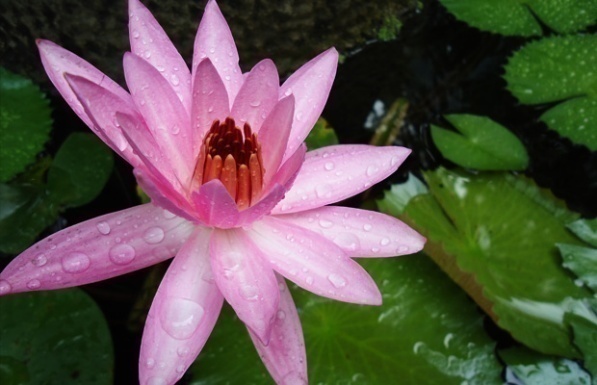 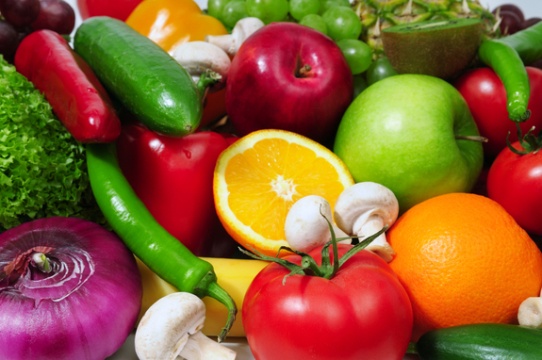 দলঃ
দলঃ
ফল
ফুল
১. সুন্দরবন সম্পর্কে ৫ টি বাক্য লিখ।
১.সুন্দরবনে কি কি পাওয়া যায় তার তালিকা তৈরি কর।
বই সংযোগ
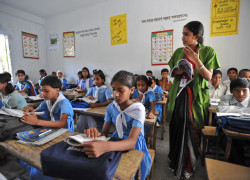 পৃষ্টা নং ১০৪........১০৫।
মূল্যায়ন
মৌখিক
 মূল্যায়ন
কত সালে সুন্দরবনকে ইউনেস্কো বিশ্ব ঐতিহ্য হিসাবে স্বীকৃতি দিয়েছে? 
ক.১৯৯৫ সালে খ.১৯৯৮ সালে গ.১৯৯৭ সালে ঘ.২০০০ সালে।
উত্তরঃ১৯৯৭ সাল
২.সুন্দুরবন বাংলাদেশর কোন দিকে অবস্থিত?
ক.দক্ষিন    খ.পশ্চিম    গ.উত্তর    ঘ.পূর্ব
উত্তরঃ দক্ষিন
৩.সুন্দরবনের প্রধান উদ্ভিদ কি।?
উত্তরঃ সুন্দরি
লিখিত  মূল্যায়ন
১.রয়েল বেঙ্গল টাইগার কোথায় বাস করে?


২.সুন্দরবনকে কি বন বলা হয়?

৩.সুন্দরবনের মাঝ দিয়ে কি বয়ে গেছে?
উত্তরঃ সুন্দরবনে।
উত্তরঃ ম্যানগ্রোভ বন।
উত্তরঃখাল ও ছোট ছোট নদী।
পরিকল্পিত কাজ
১. তোমাদের পরিচিত কয়েকটি সৌন্দর্যমন্ডিত স্থানের নাম লিখ।
ধন্যবাদ
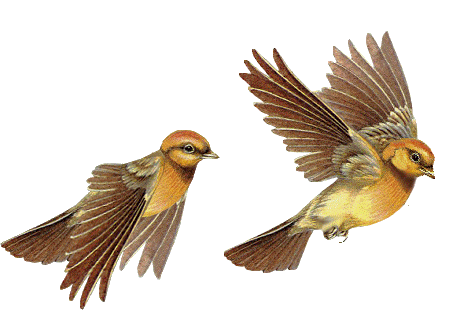 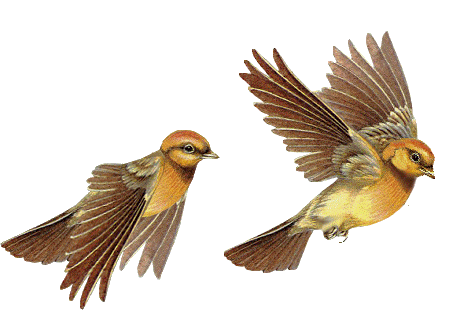 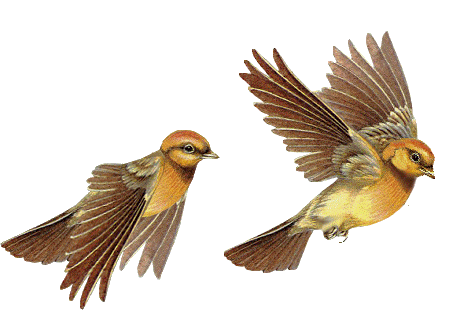 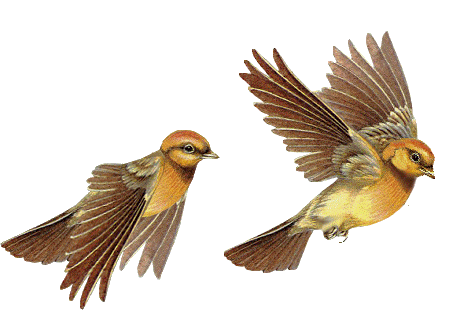 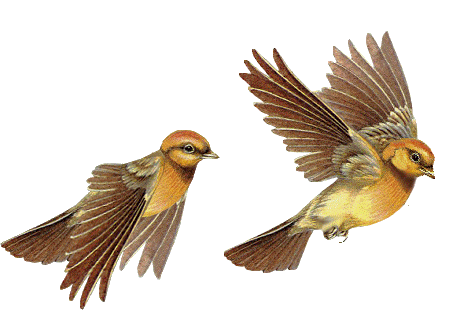 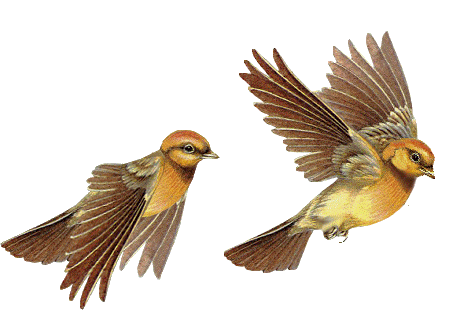 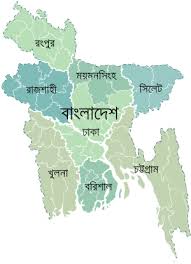 দক্ষিন